Days of School
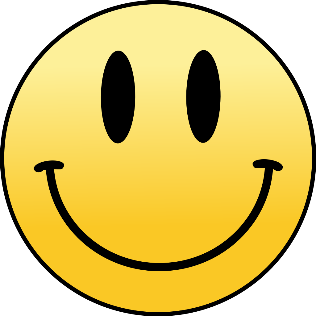 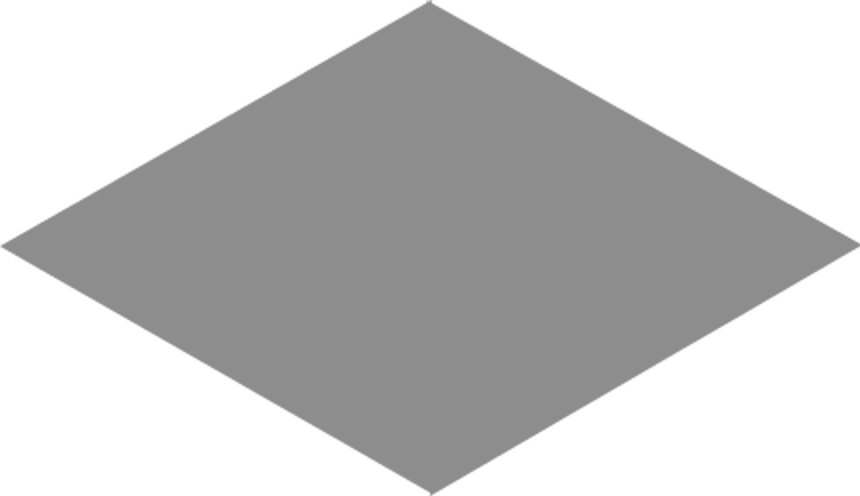 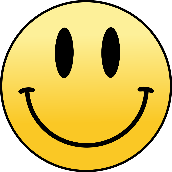 th
noisy
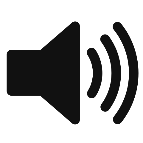 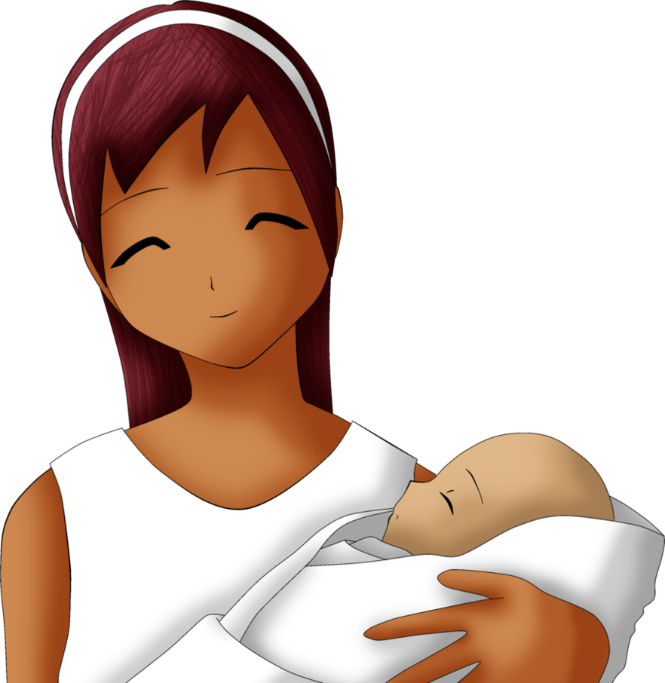 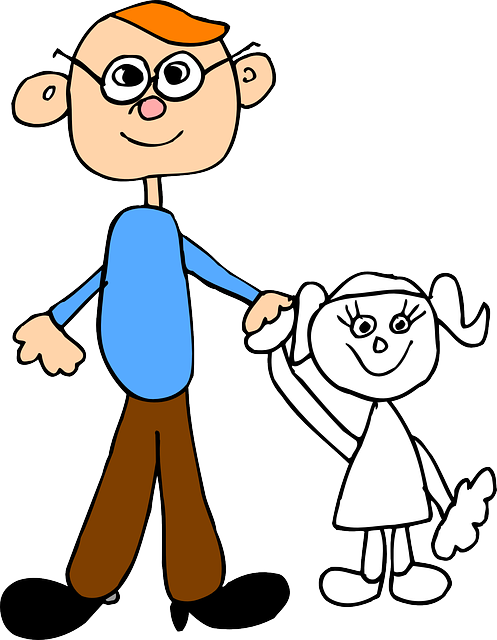 the
wr
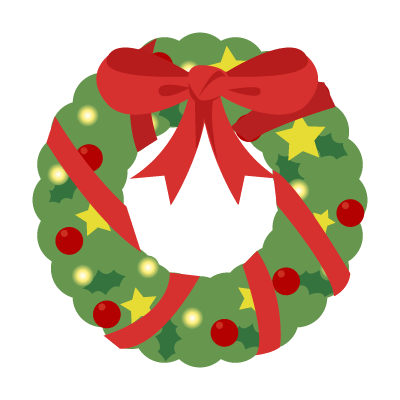 qu
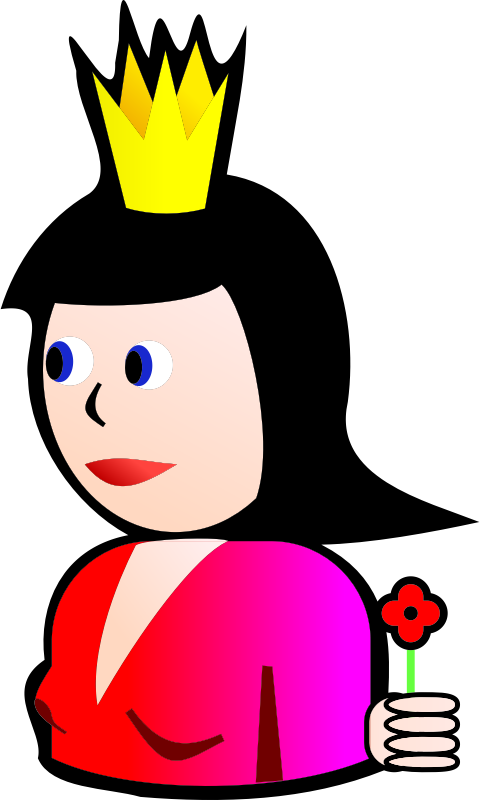 wh
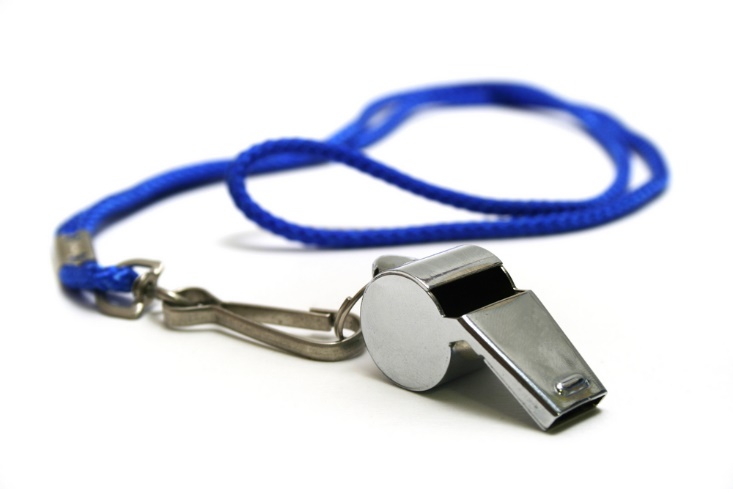 kn
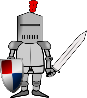 they
the
to
my
go
we
like
I
he
me
here
this
for
come
where
do
you
look
down
two
see
a
little
in
did
your
was
what
that
said
him
her
no
by
were
of
can
have
up
is
yes
and
it
are
with
be
one
we
want
out
who
she
good
there
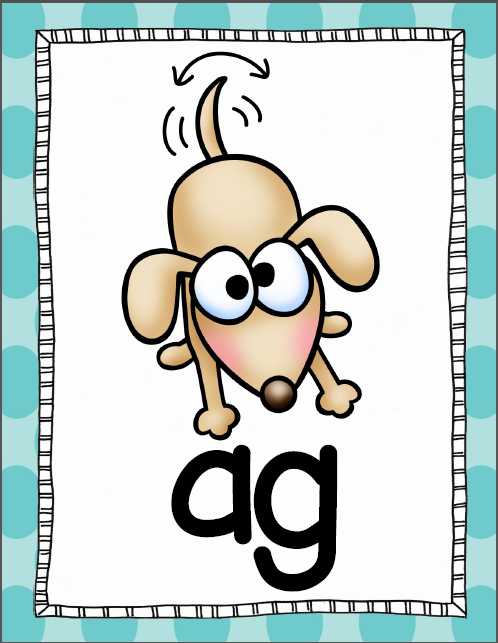 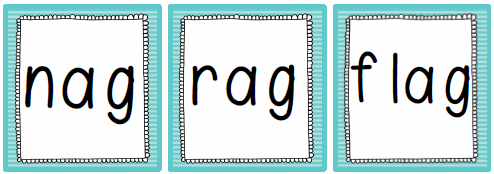 Red Words
the
my
was
are
to
do
you
your
here
said
have
of
very
should
could
would
were
they
what
two
many
any
come
some
give
live
put
from